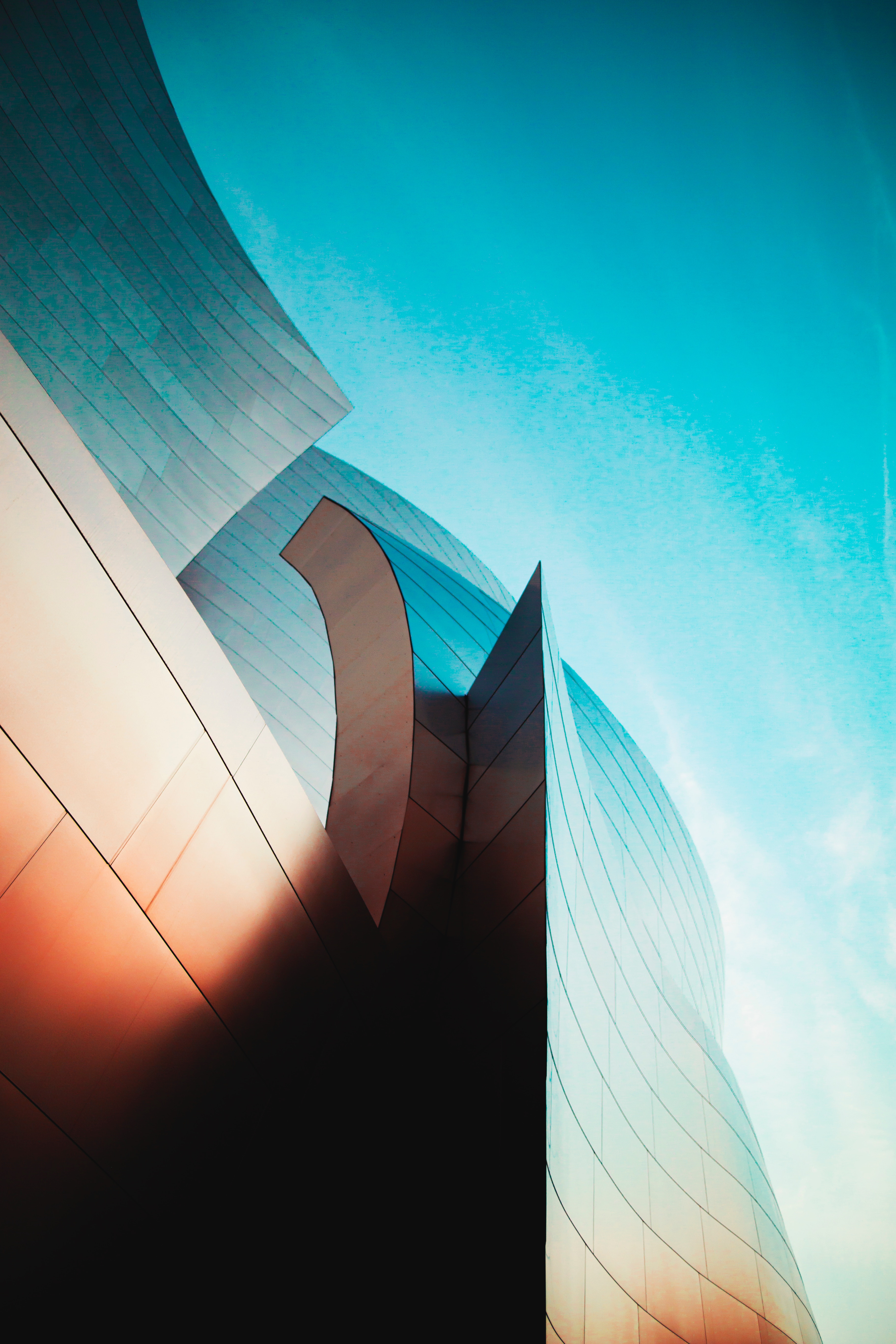 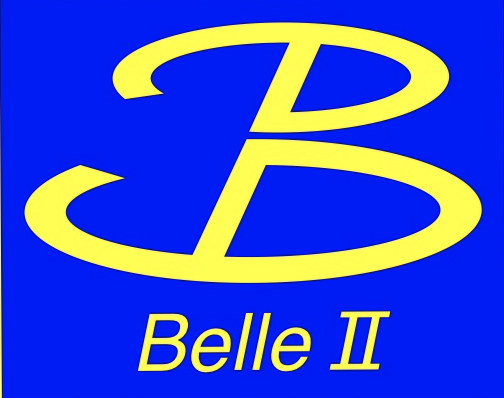 Recent Belle II results on decay-time-dependent CP violation
M.-C. Chang,
On behalf of Belle II Collaboration, 
Fu Jen Catholic University(FJCU)
1
Outline
2
Introduction
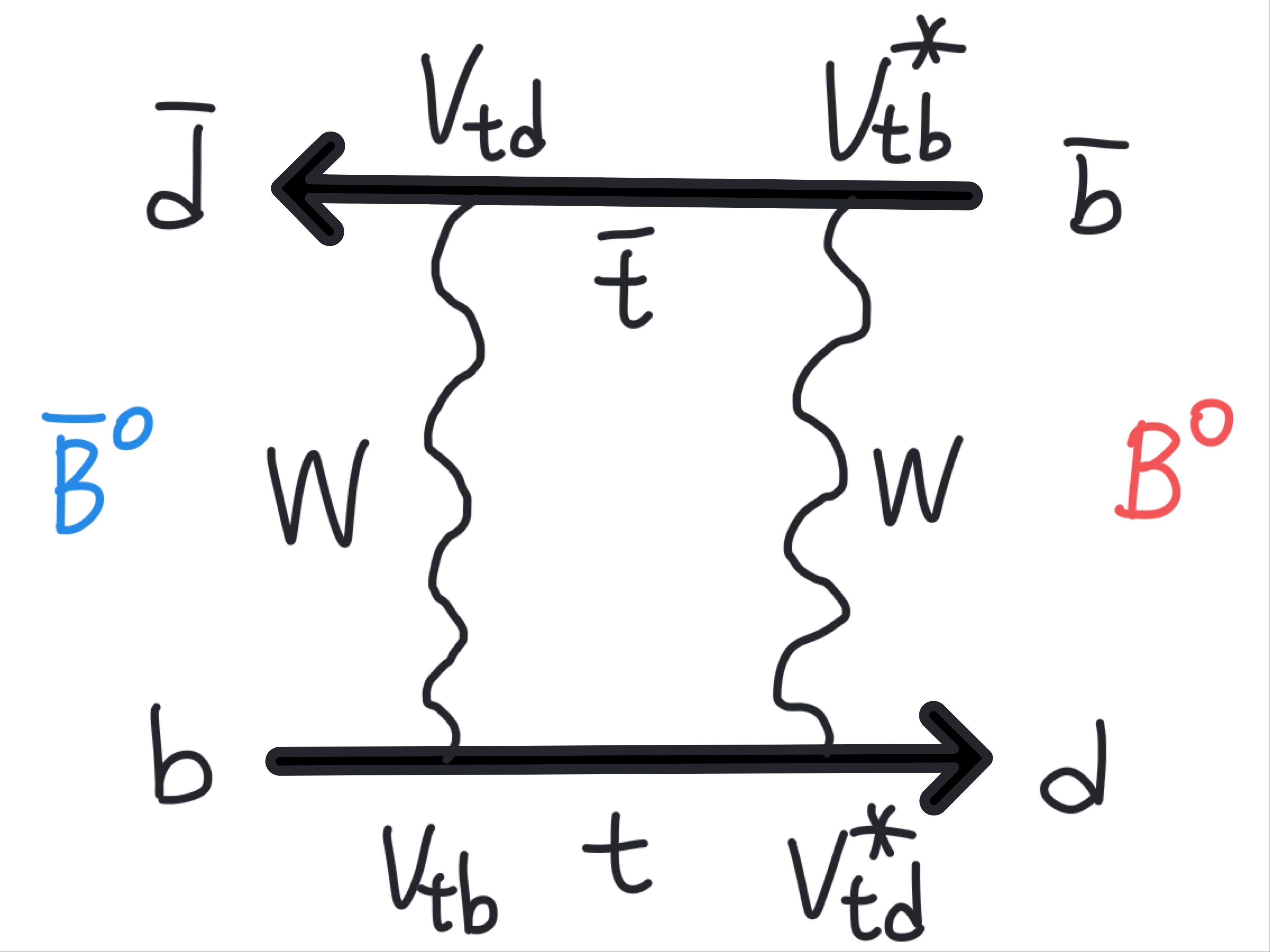 Fig1. box diagram
3
Introduction
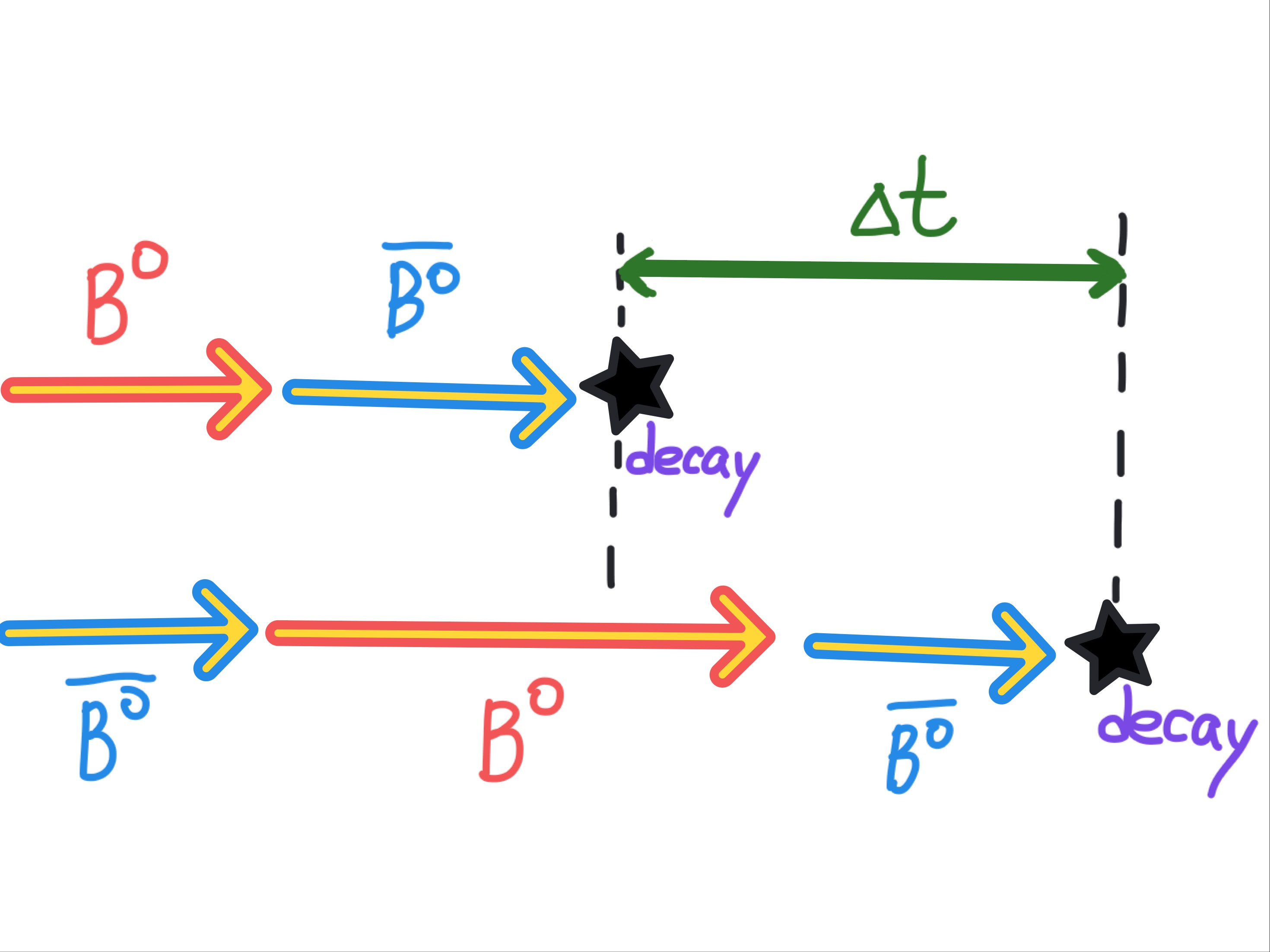 4
Time-dependent CP violation (TDCPV)
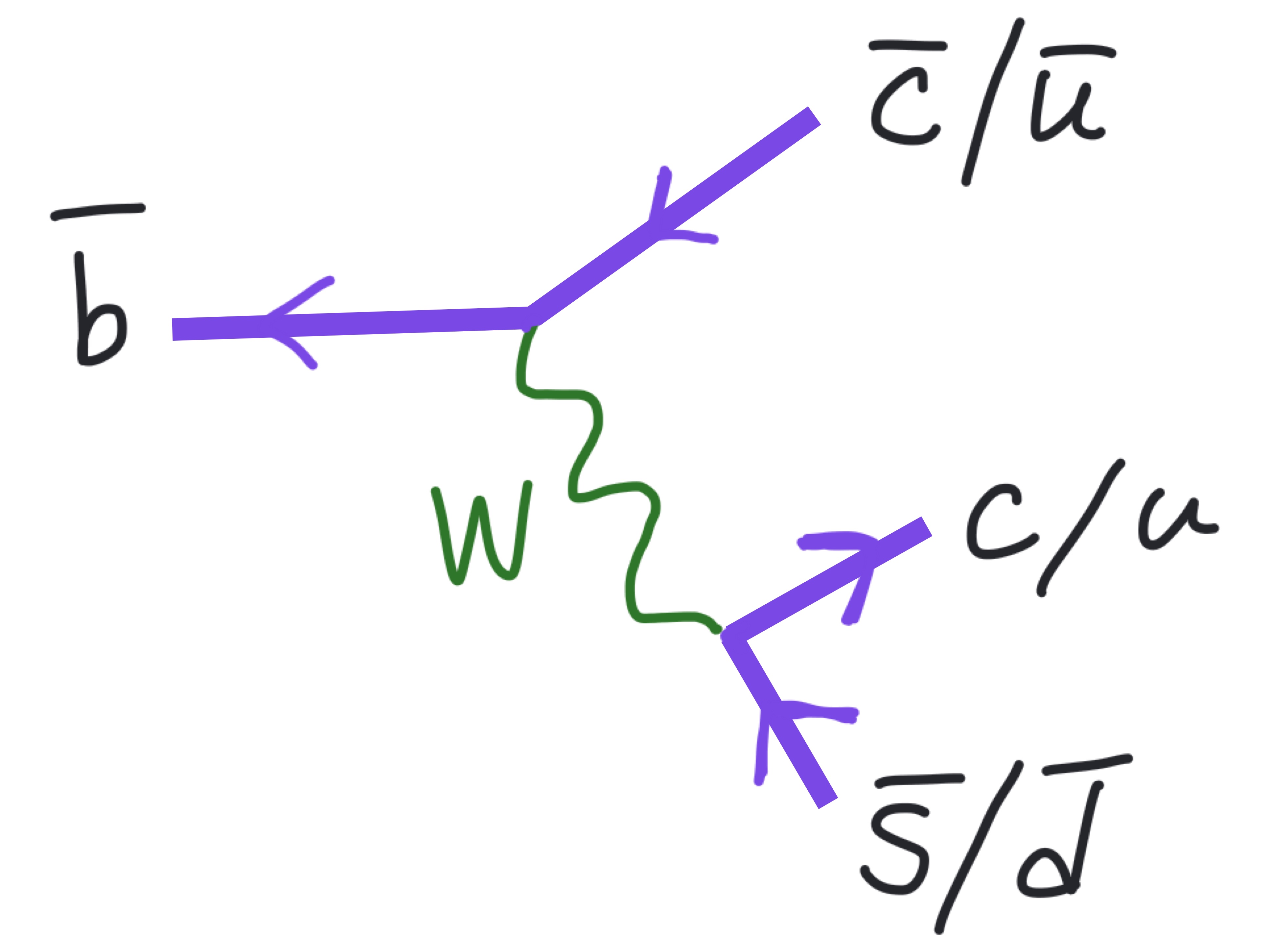 Fig3. Tree with box diagram.
5
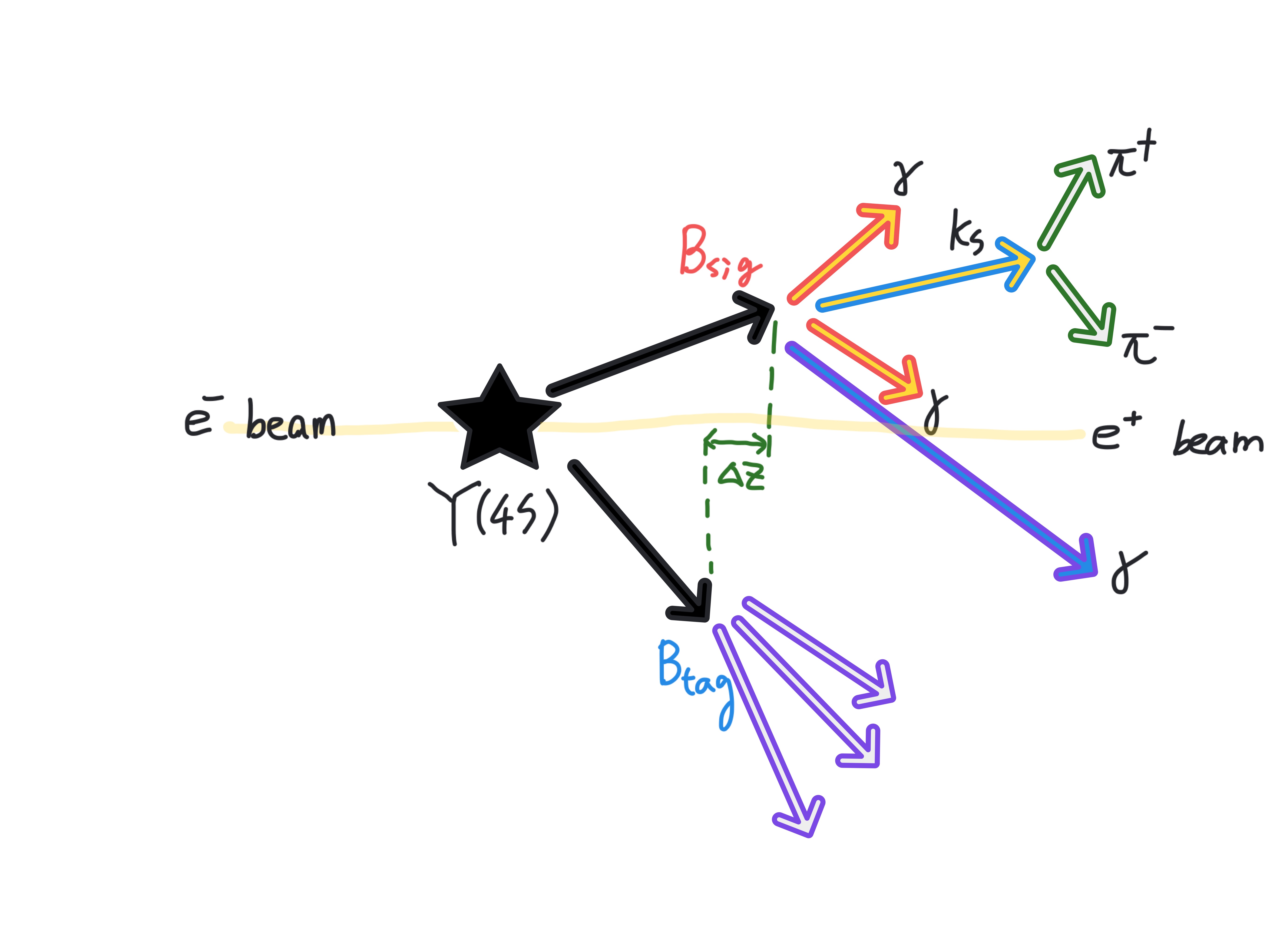 4 GeV
7 GeV
6
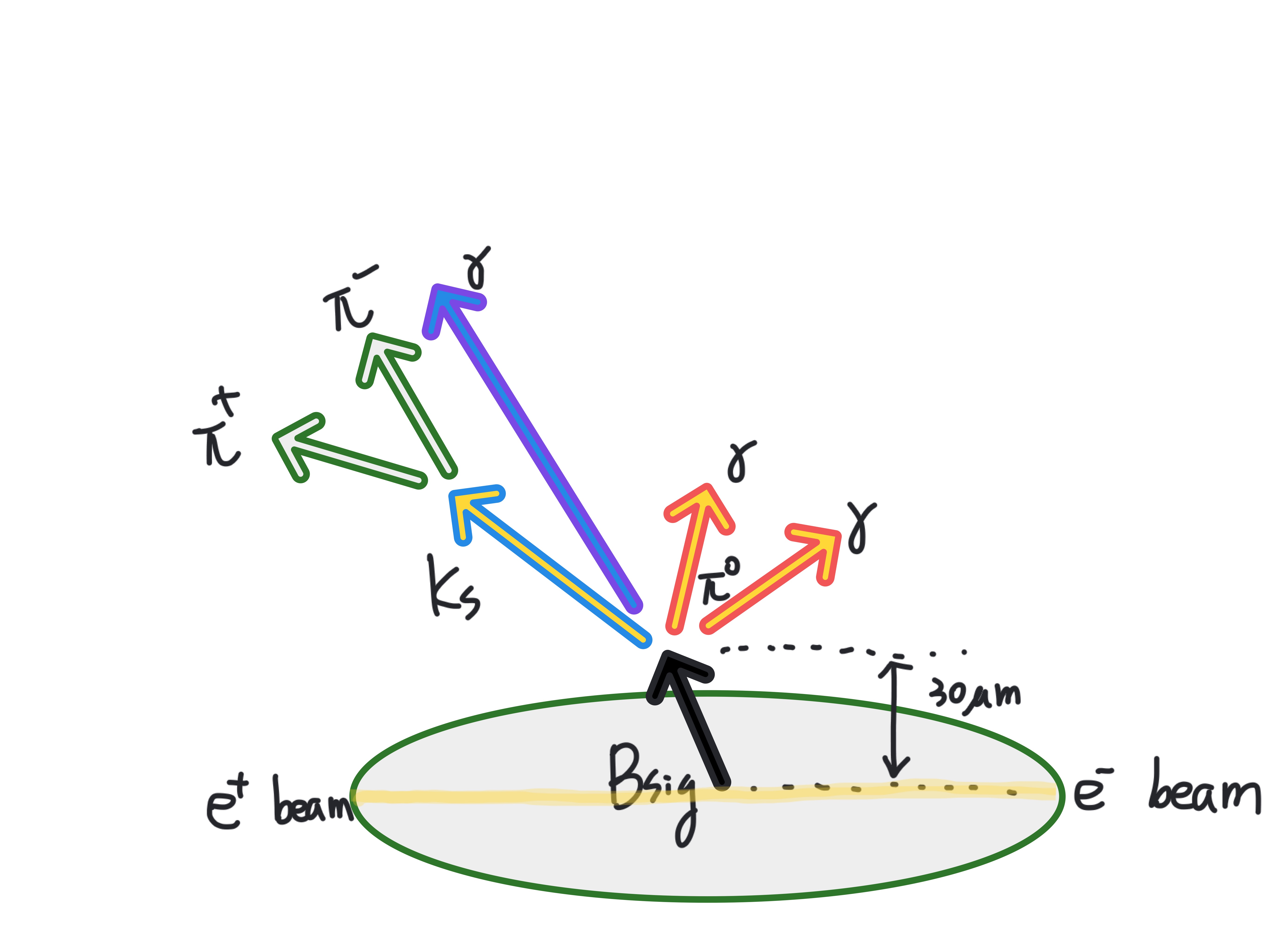 7
didn’t find released results in Belle II web page. Who should I talk to?
8
9
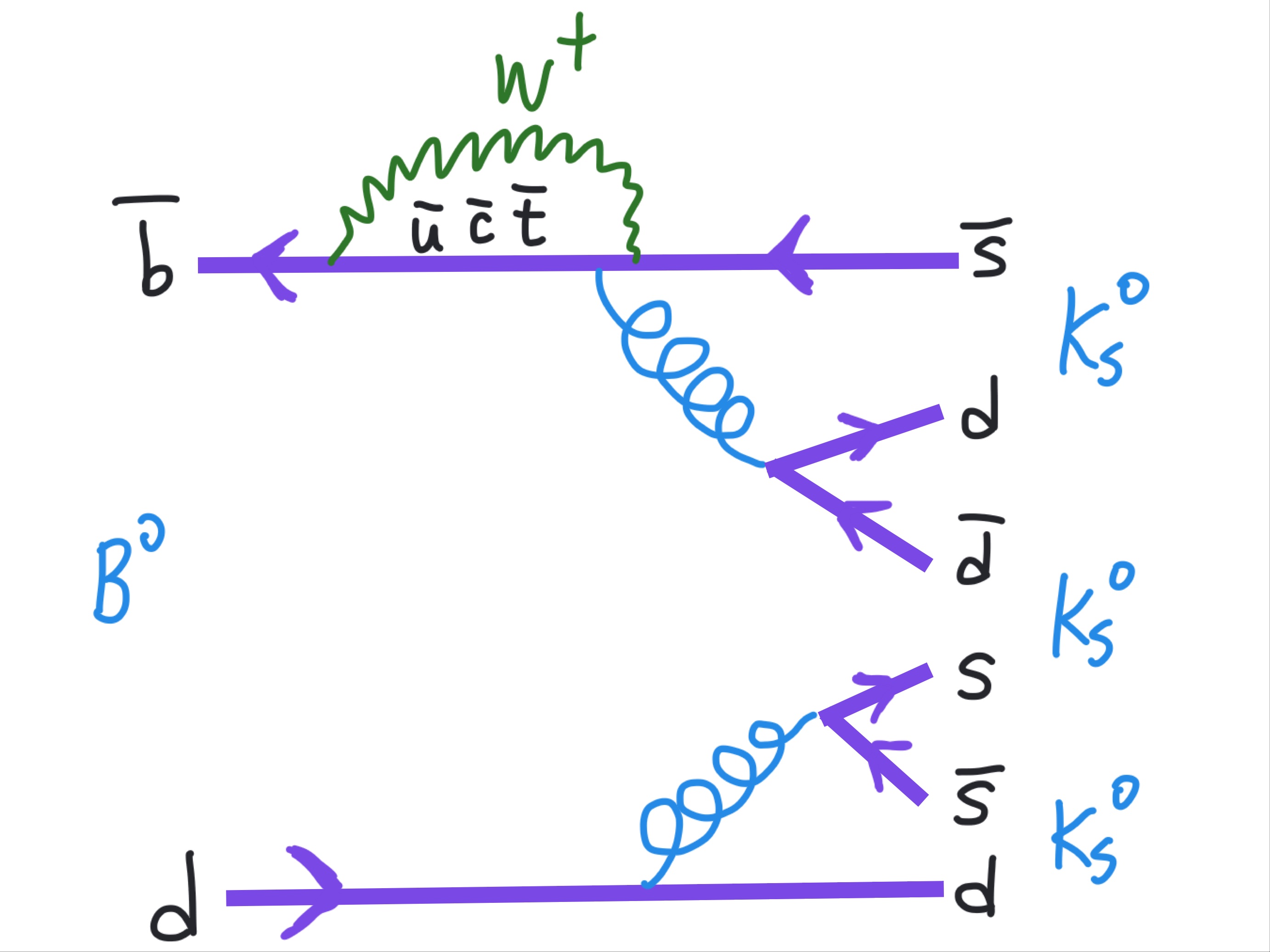 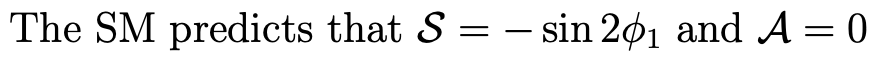 10
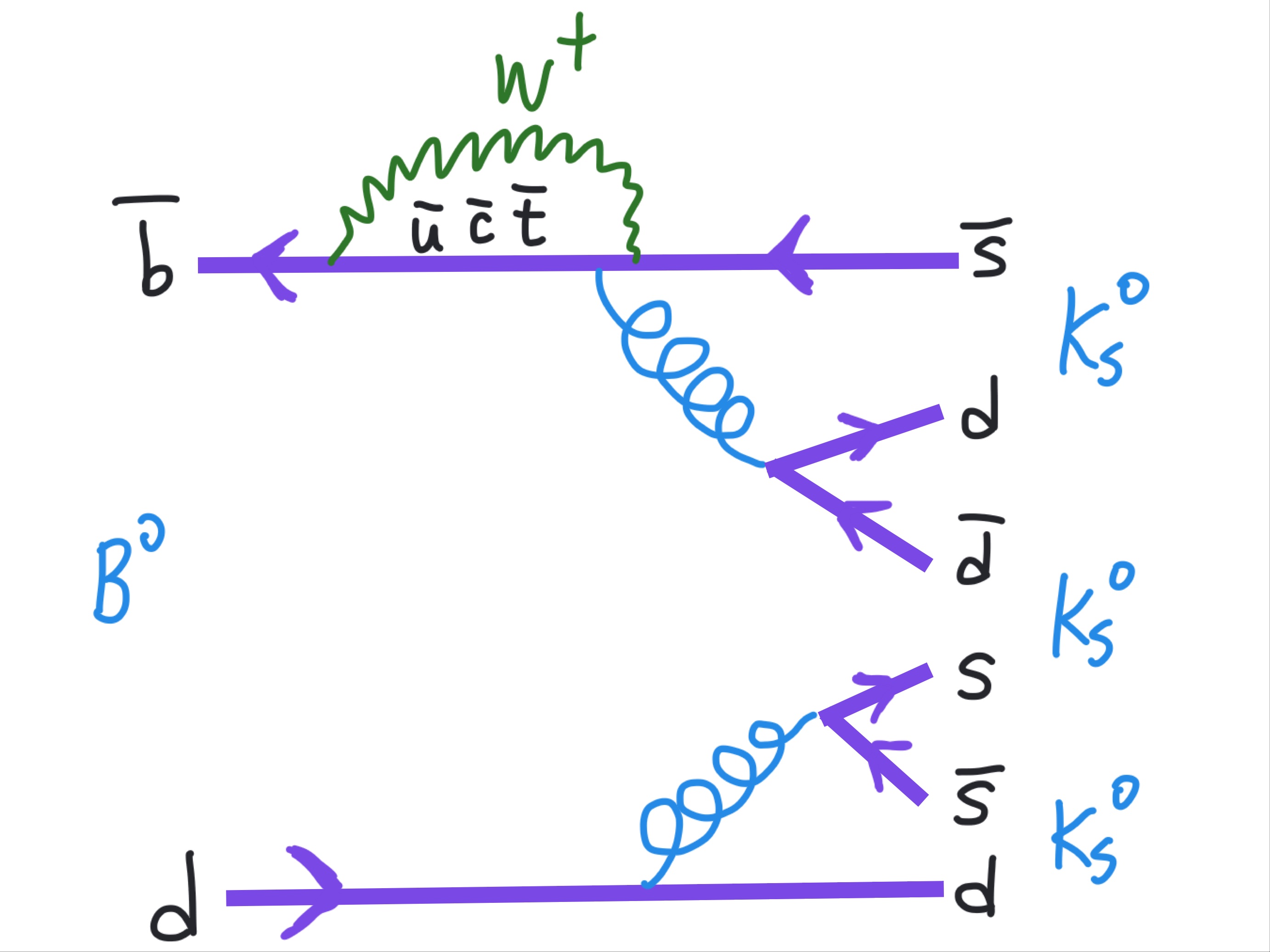 11
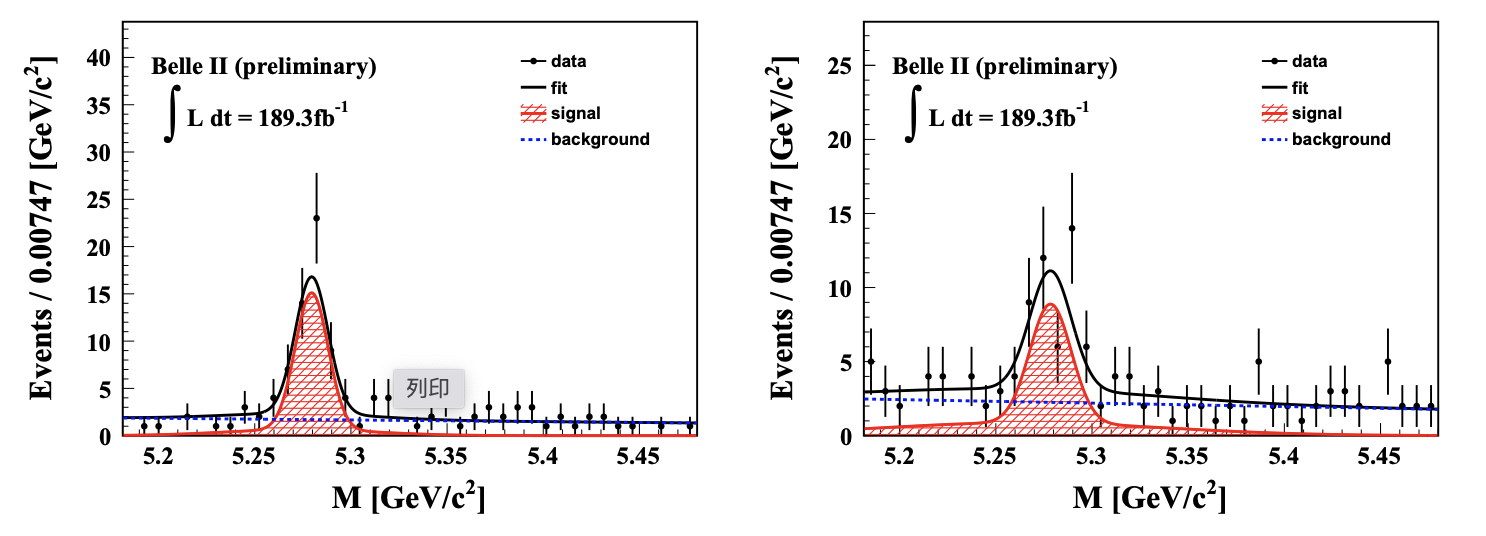 12
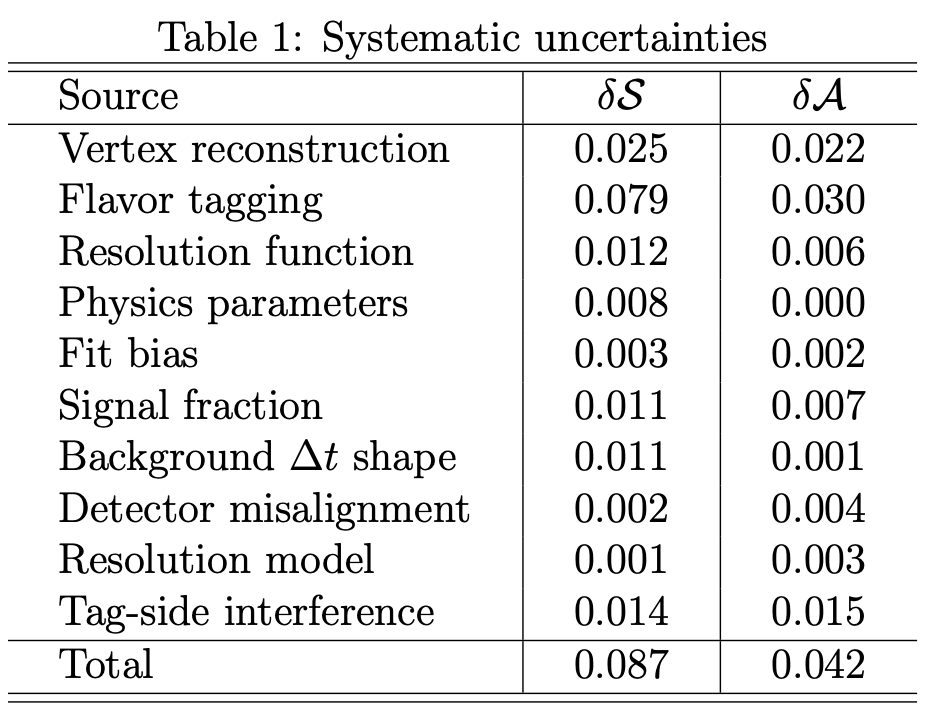 Dominate systematic uncertainties is Flavor tagging
13
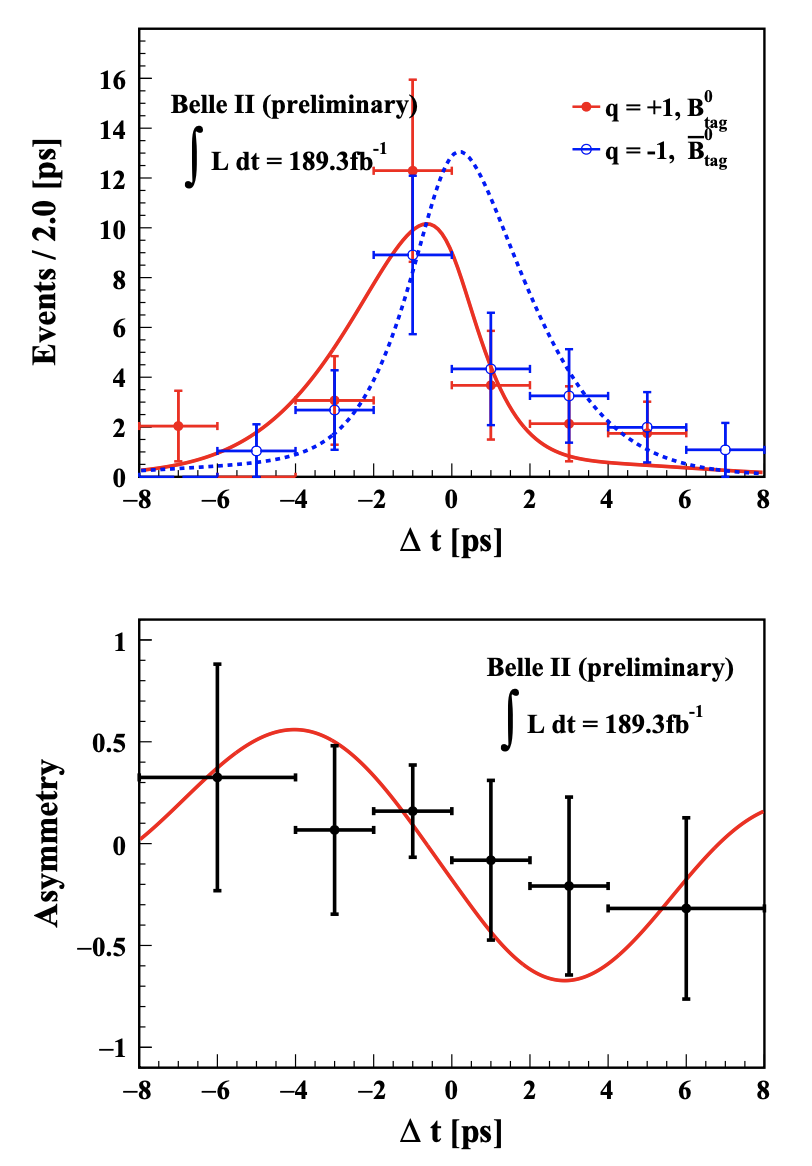 measurements limited by statistics
14
15
backup
16
Introduction
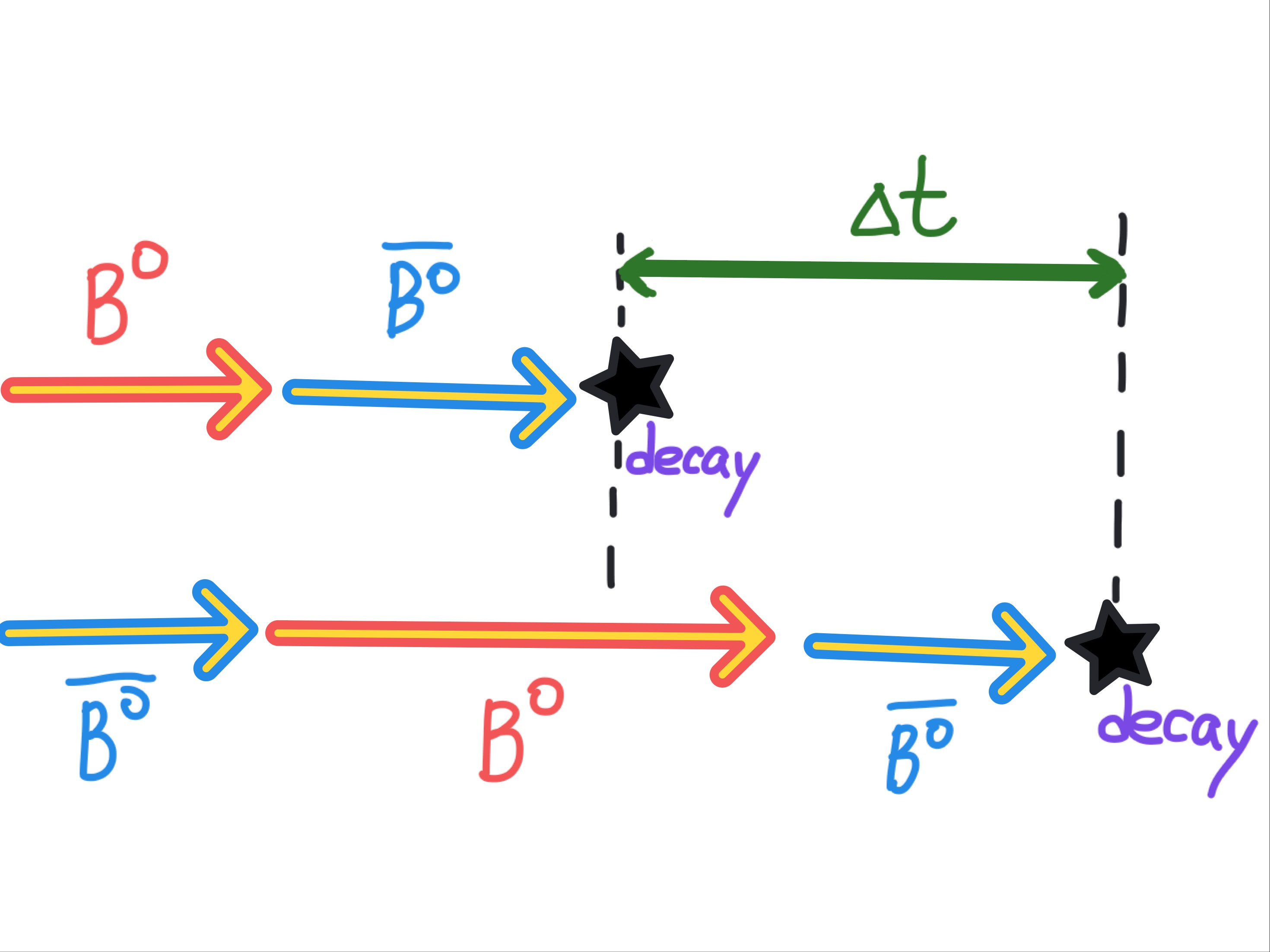 17
Time-dependent CP violation (TDCPV)
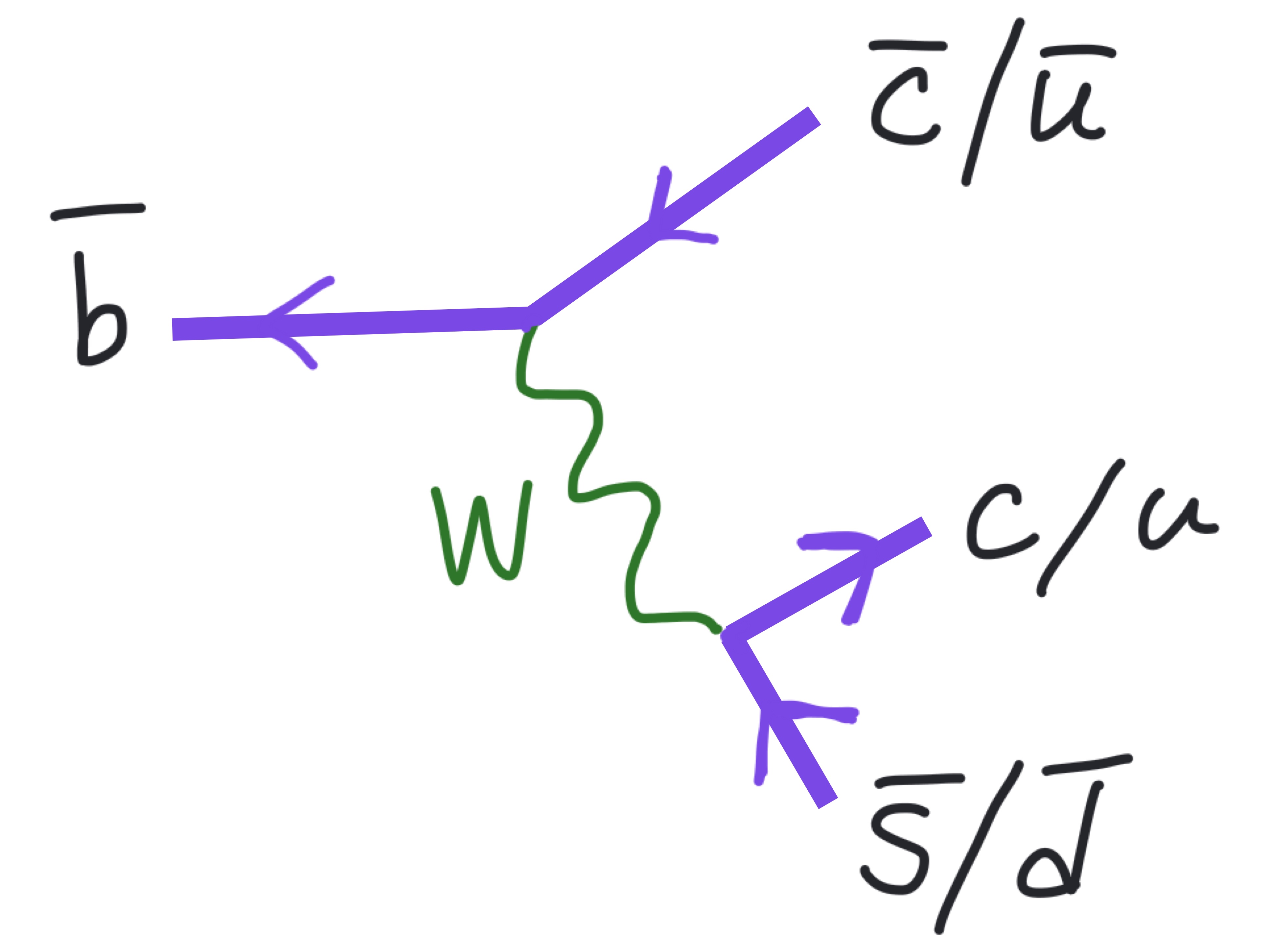 Fig3. Tree with box diagram.
18
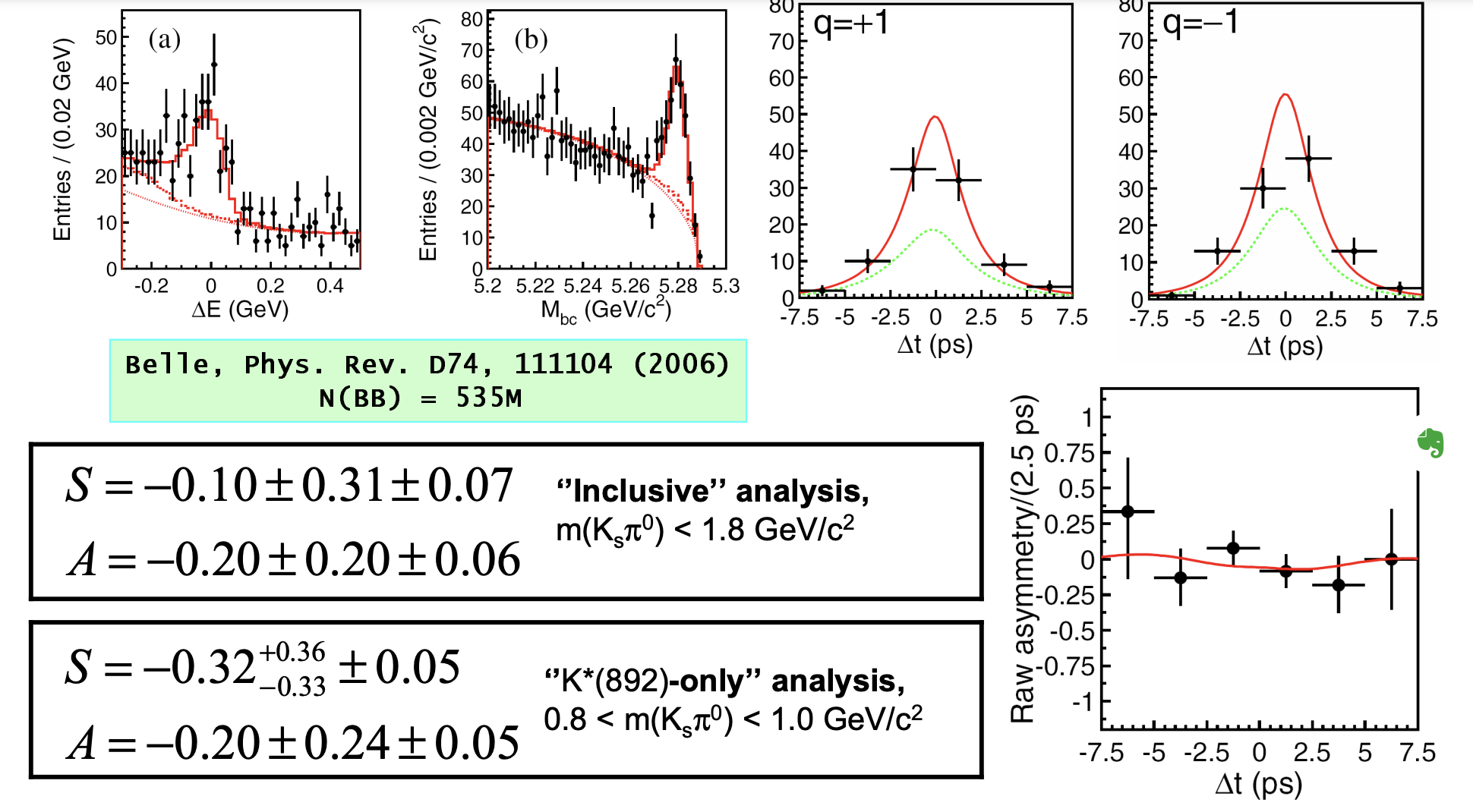 can’t find the new results in Belle II web page. Who should I talk to?
BELLE2-CONF-PH-2021-014
19
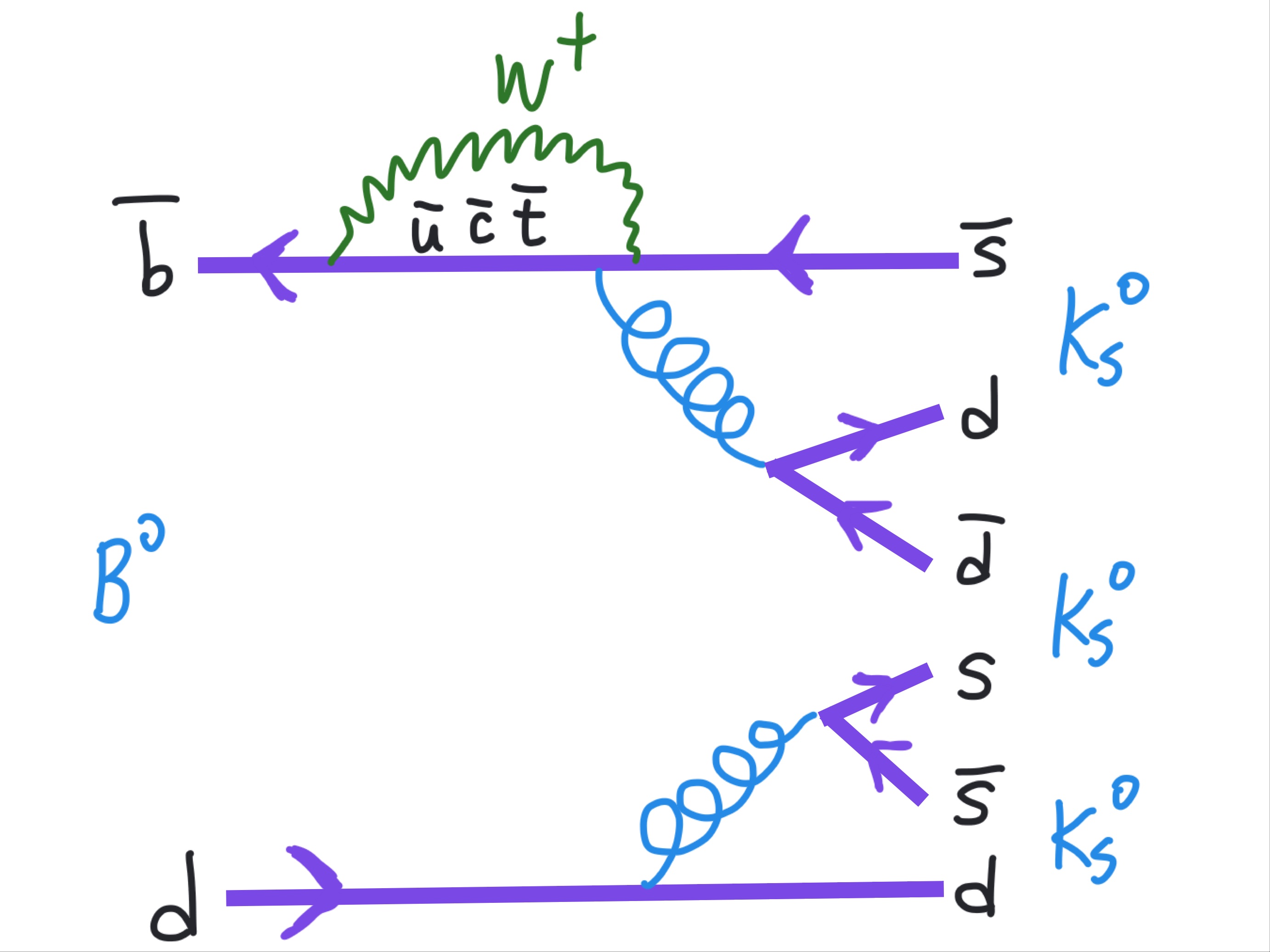 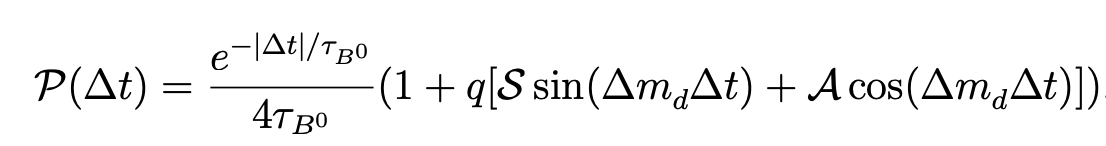 20
Performance highlights from Belle II
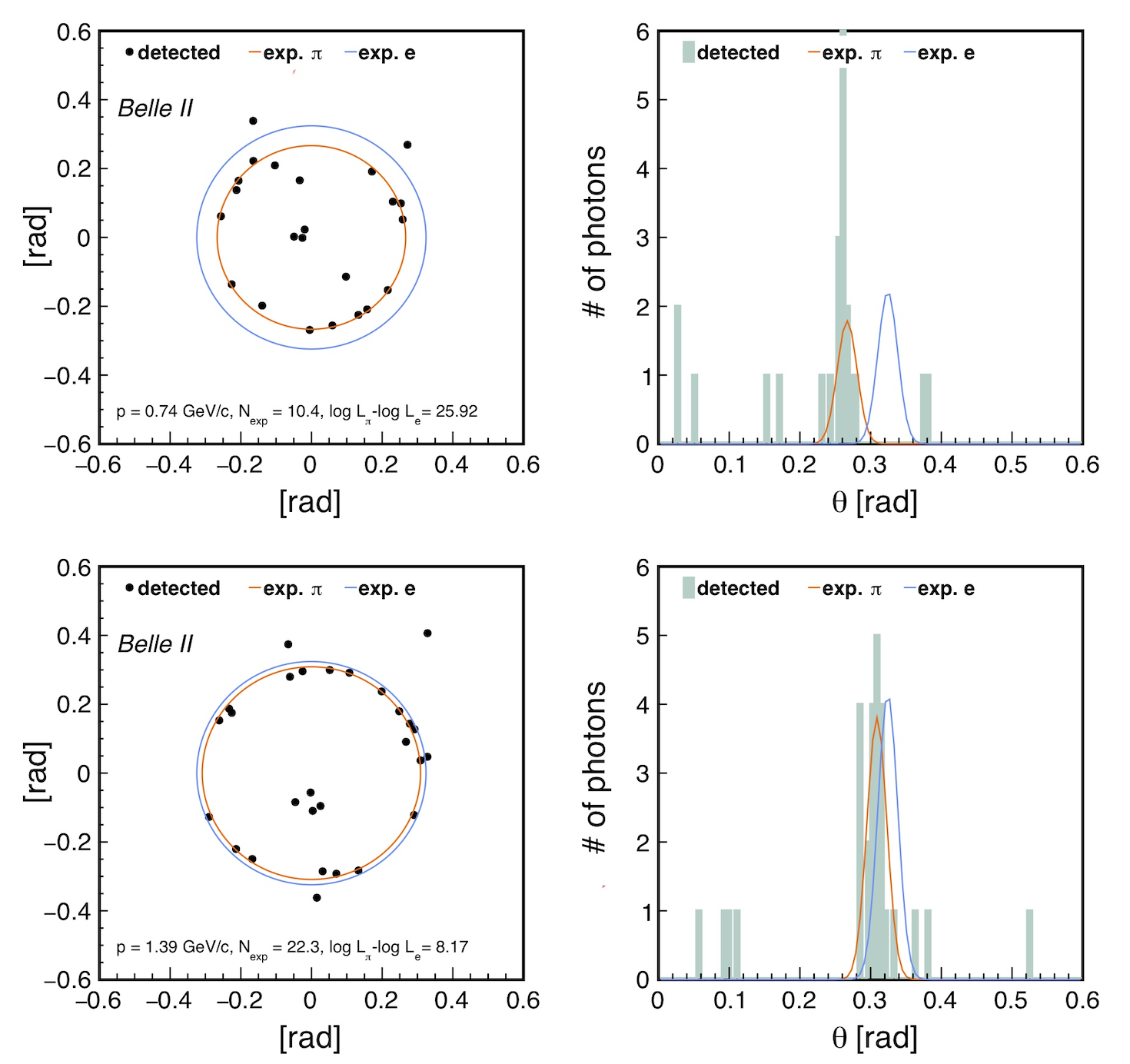 21
Performance highlights from Belle II
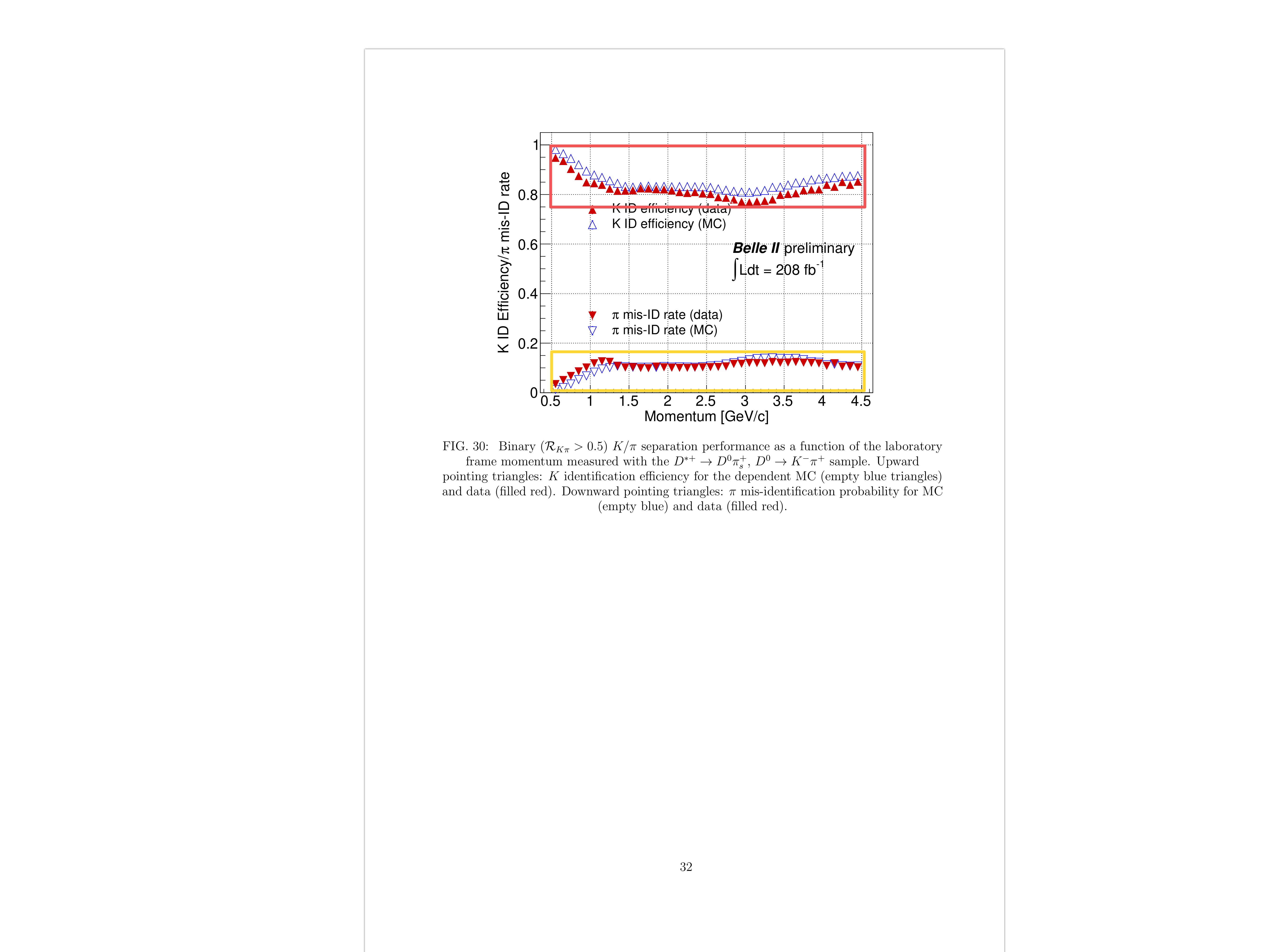 22
Performance highlights from Belle II
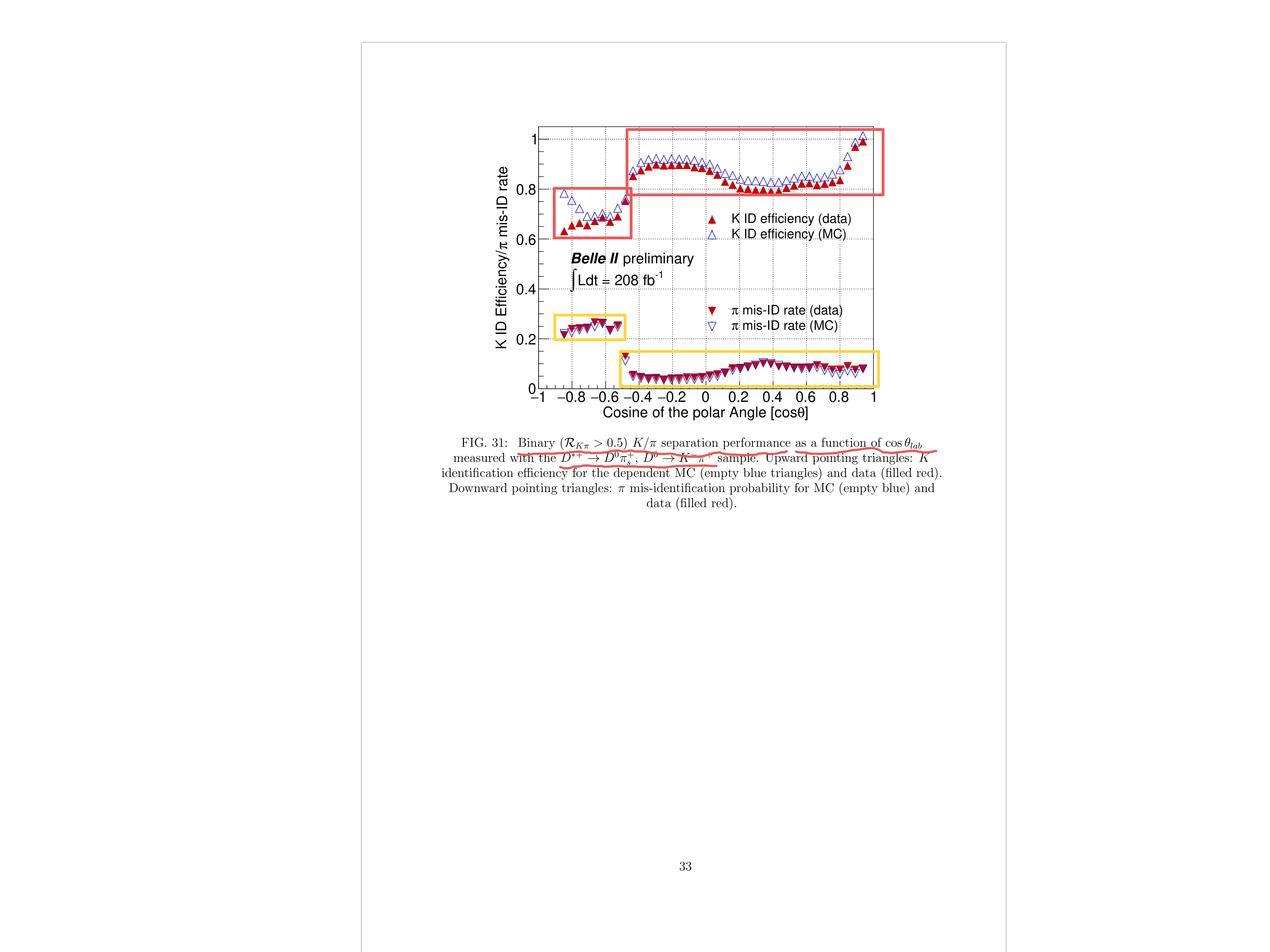 23
Belle II, international collaboration
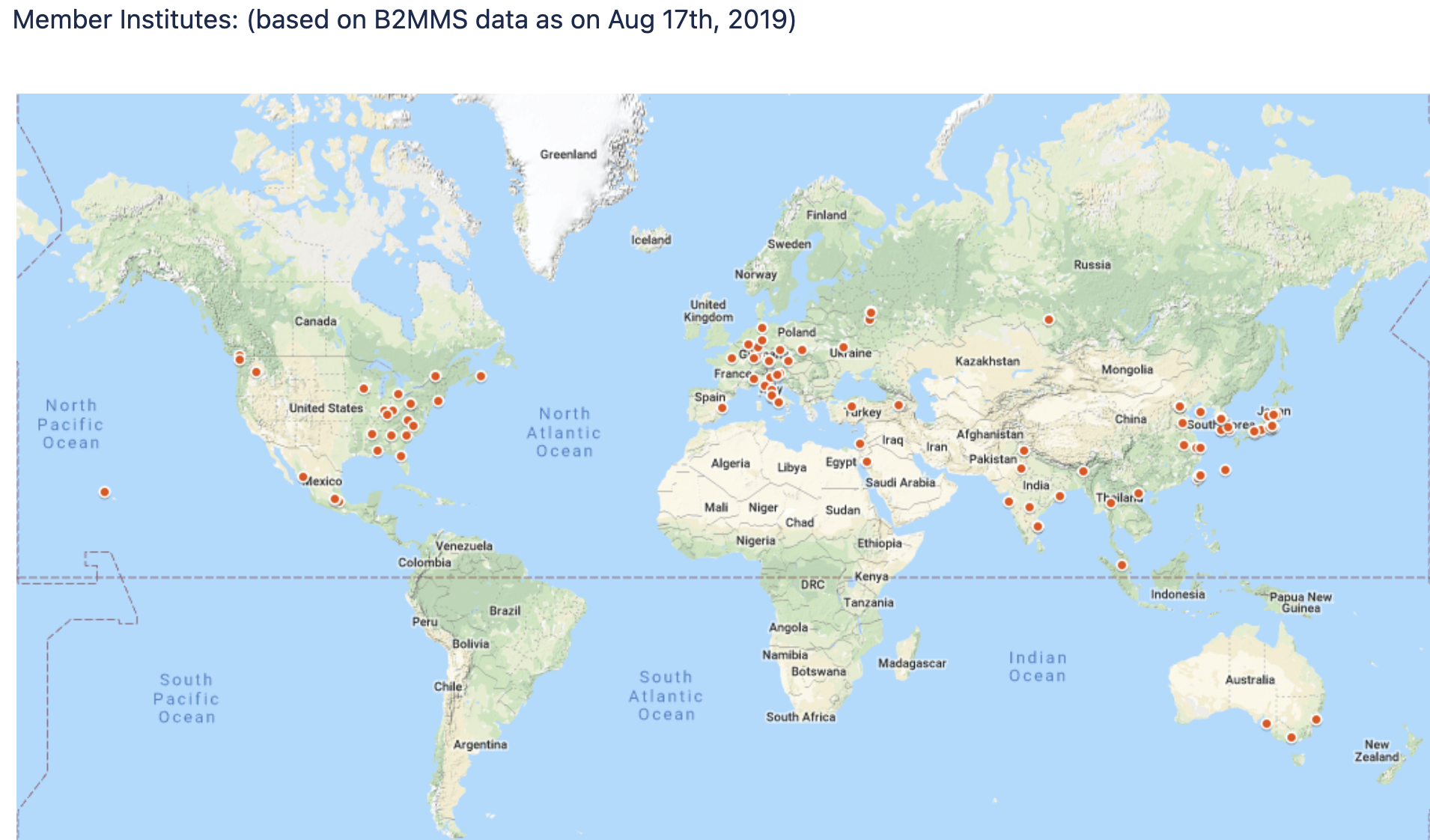 KEK, Japan
#2022 Belle II public webpage
24
Accelerator: SuperKEKB
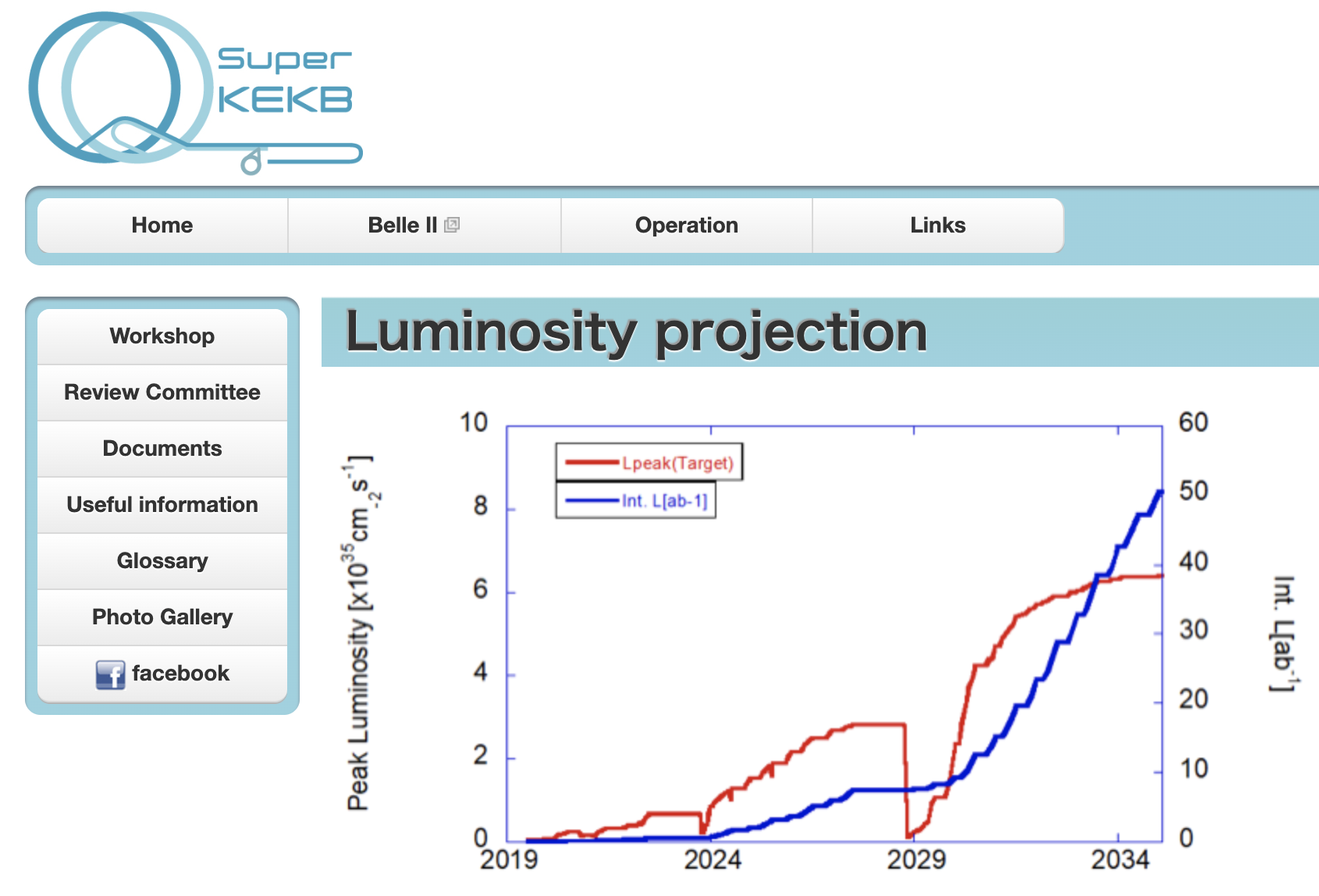 Goal
#2022 Belle II public webpage
25
Detector: Belle-II
KL and muon detector
Resistive Plate Counter (barrel outer layers)
Scintillator + WLSF + MPPC (end-caps , inner 2 barrel layers)
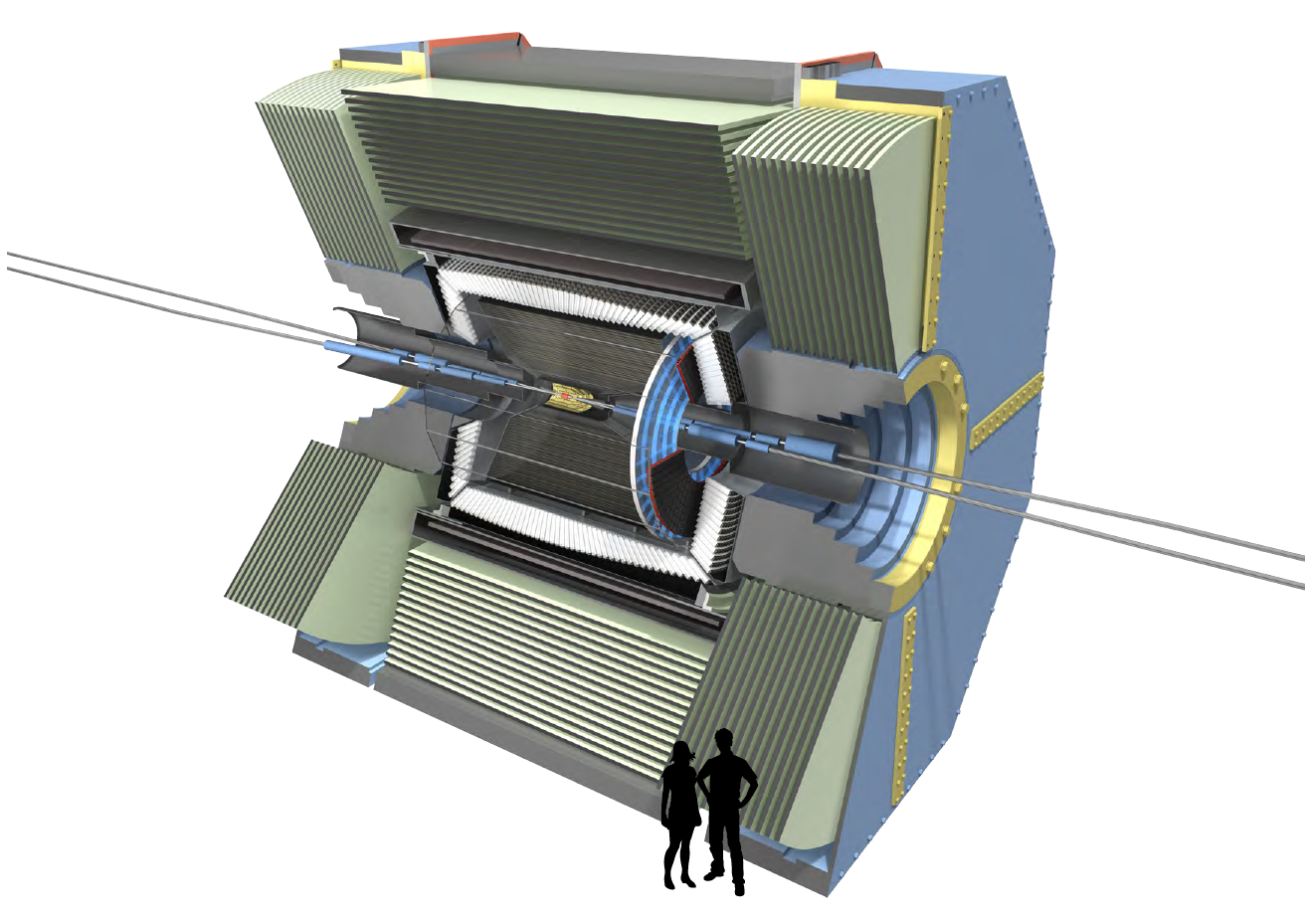 EM Calorimeter
CsI(Tl), waveform sampling electronics
Belle II Detector [735 collaborators, 101 institutes, 23 nations]
Particle Identification 
Time-of-Propagation counter (barrel)
Prox. focusing Aerogel RICH (forward)
electrons  (7 GeV)
Vertex Detector
2 layers Si Pixels (DEPFET) + 4 layers Si double sided strip DSSD
positrons (4 GeV)
Central Drift Chamber
Smaller cell size, long lever arm
#2022 Belle II public webpage
26
Belle II TDR, arXiv:1011.0352